Agenda 2030: perspectiva brasileira
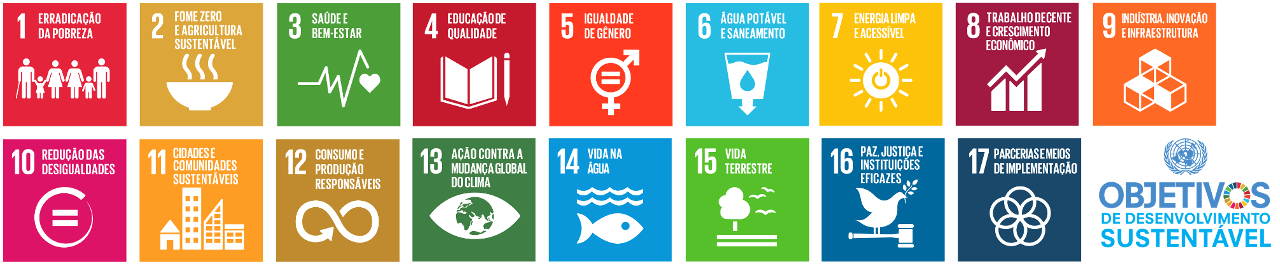 47º Congresso Nacional de Saneamento da
ASSEMAE


Campinas, 22 junho 2017
Dimensões dos ODS
DIMENSÃO SOCIAL
DIMENSÃO AMBIENTAL
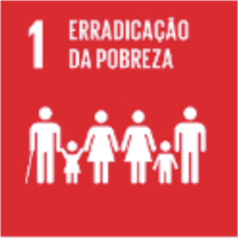 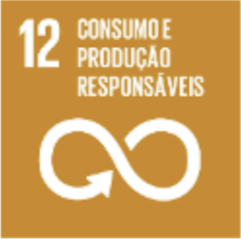 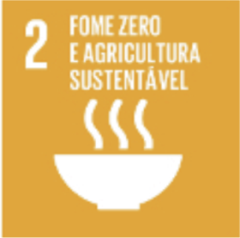 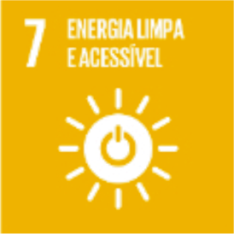 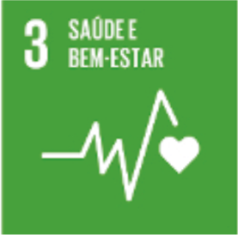 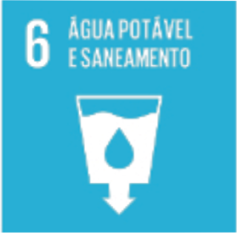 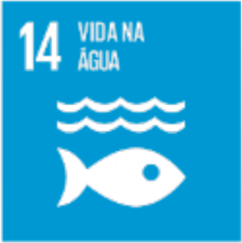 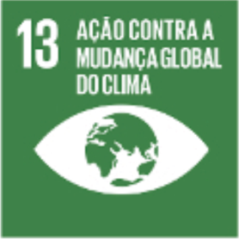 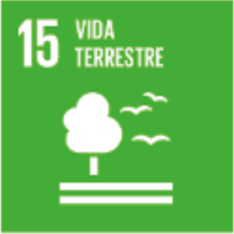 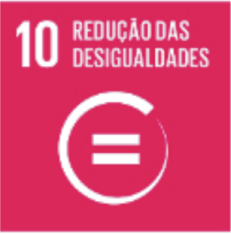 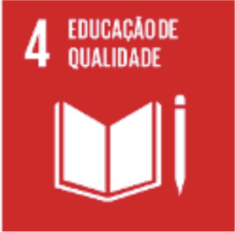 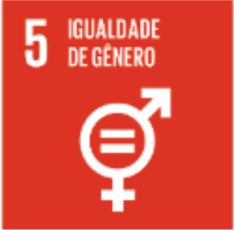 DIMENSÃO ECONÔMICA
DIMENSÃO INSTITUCIONAL
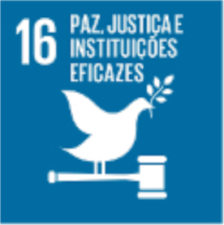 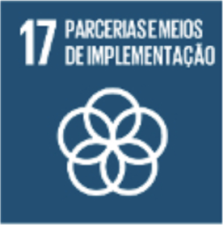 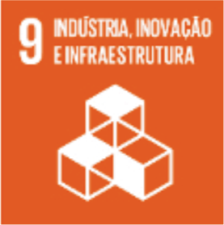 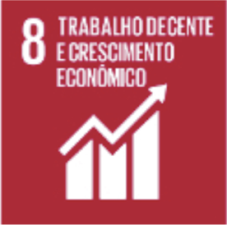 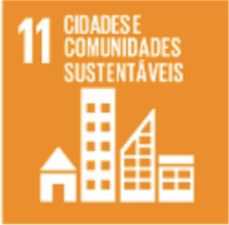 Assegurar a disponibilidade e gestão sustentável da água e saneamento para todos
08 Metas
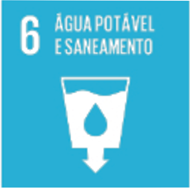 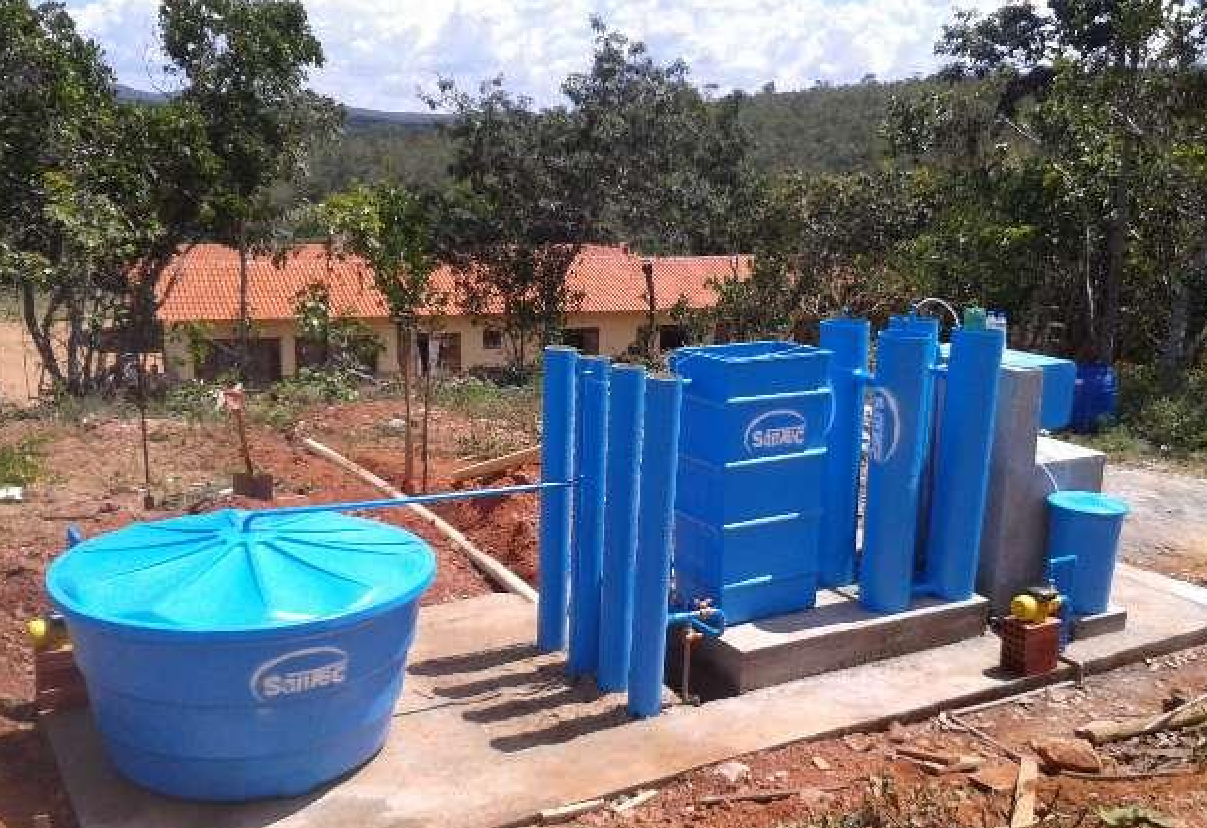 3
Água Potável e Saneamento
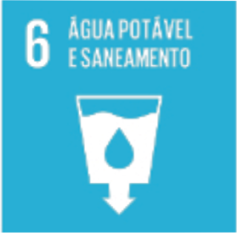 6.1 Água potável acessível para todos
6.4  Uso eficiente da água
 em todos os setores
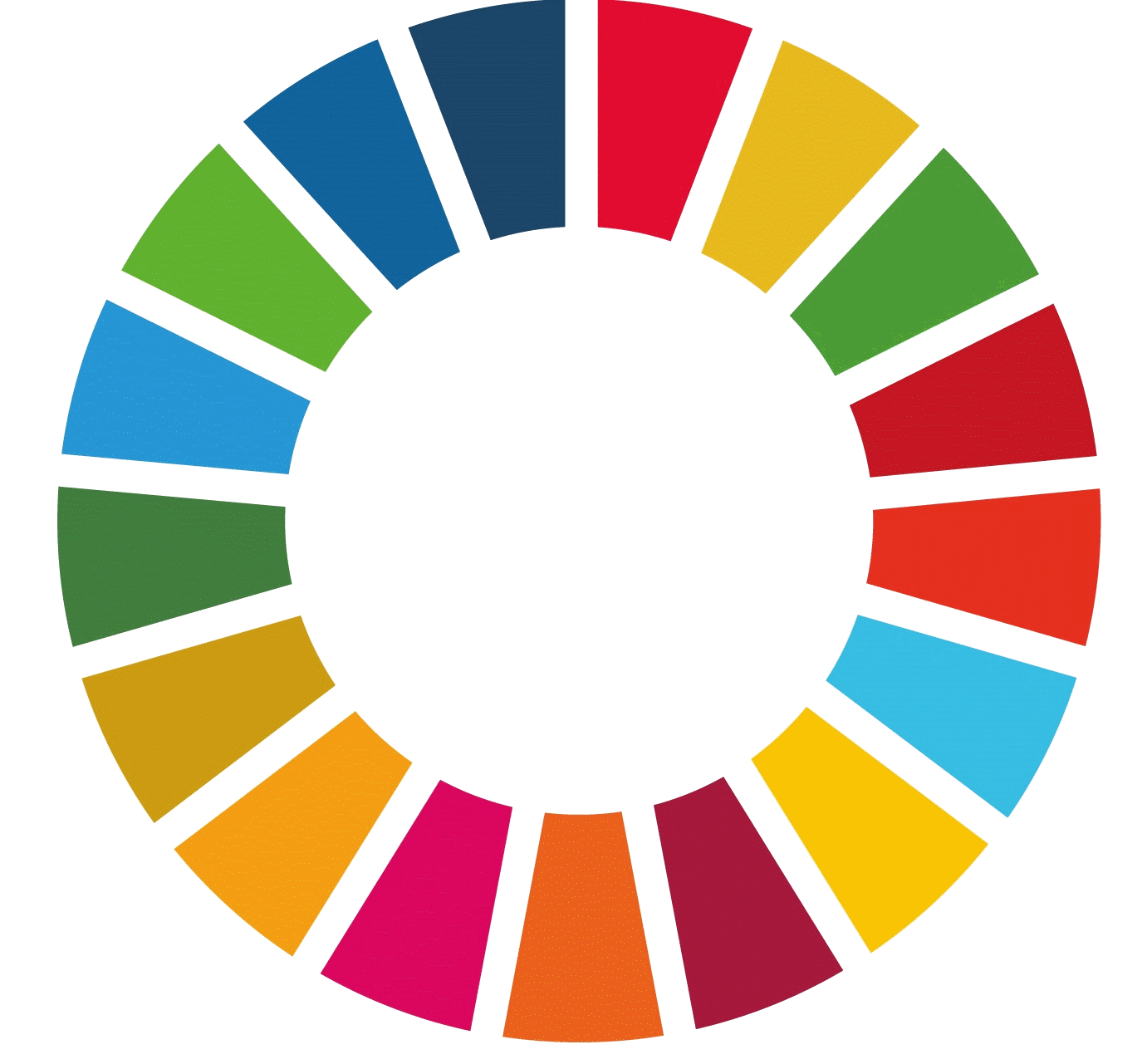 6.5 Gestão integrada 
dos recursos hídricos
6.2  Saneamento e higiene para todos
6.3 Melhorar a qualidade 
da água, reduzindo a 
poluição e aumentando 
a reutilização
6.6 Restaurar ecossistemas
relacionados a água
6.b Participação das comunidades 
locais na gestão
da água e do saneamento
6.a Ampliar a cooperação 
internacional para o 
uso da água em todos
os seus aspectos
Etapas da Agenda 2030 no Brasil
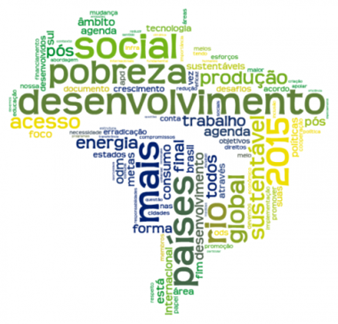 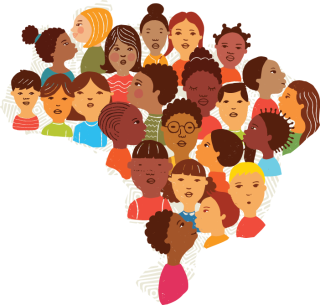 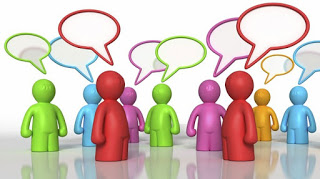 Etapas de INTERNALIZAÇÃO
Comissão Nacional dos ODS
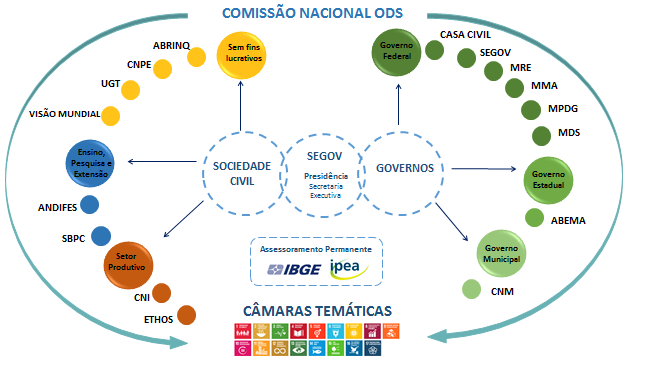 Câmaras Temáticas
Espaço que agrega a participação de todos os ministérios + sociedade civil + academia + IPEA + IBGE;
Espaço de convergência e proposição de políticas públicas, ações e instrumentos para implementação dos ODS; 
O “Coração” da Comissão; 
Com governança “compartilhada”  (metodologia em discussão).
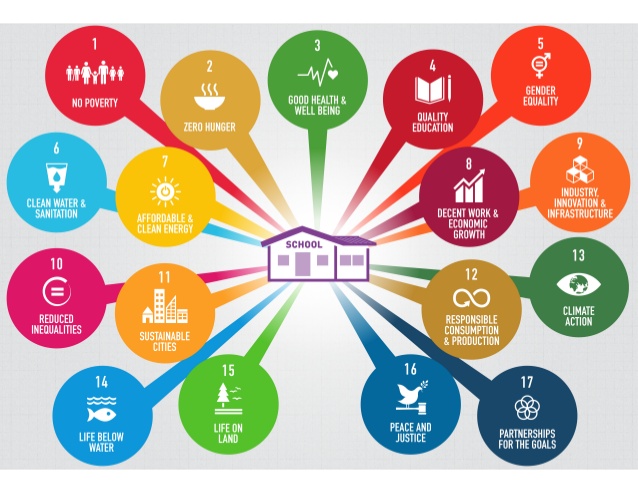 CÂMARAS 
TEMÁTICAS
Adequação das Metas
Mapeamento Metas ODS X PPA
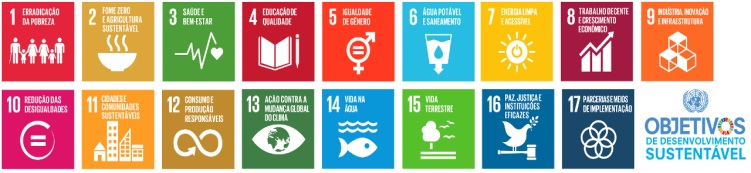 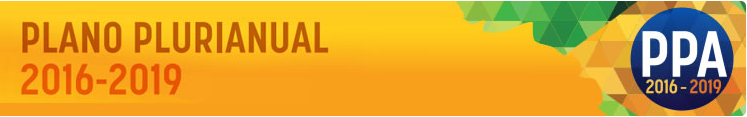 Passos do Mapeamento
Metas e Indicadores dos ODS sem vinculação com PPA
Alinhamento Metas ODS X PPA
145
Atributos do PPA relacionados com as metas ODS
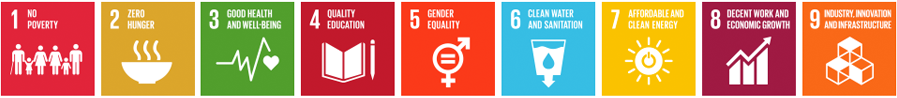 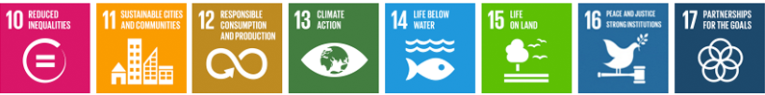 Água Potável e Saneamento
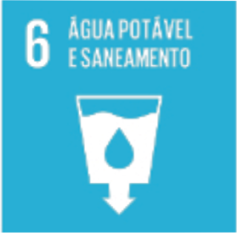 6.1 Cidades,
Saúde, Casa Civil, Integração, Meio Ambiente
6.4 Agricultura, 
Cidades, Casa Civil, 
Meio Ambiente
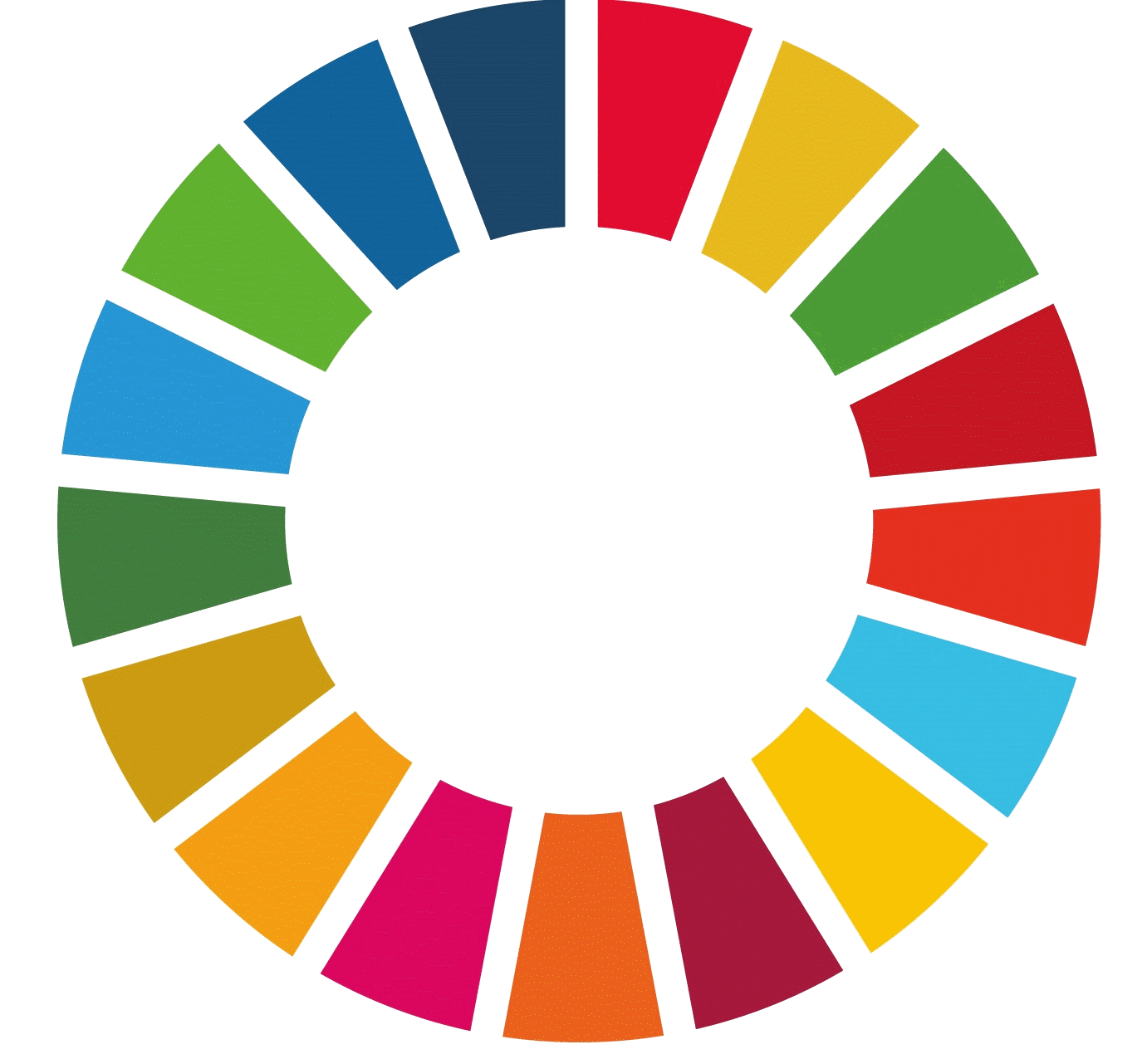 6.5 Cidades,
Meio Ambiente
6.2  Cidades, Saúde
6.3 Cidades,
Saúde, Casa Civil, Integração, Meio Ambiente
6.6 Agricultura,
Cidades
6.a  não há ministérios
relacionados
6.b Cidades,
Meio Ambiente
Definição de Indicadores Nacionais
241 INDICADORES GLOBAIS
Etapa de Interiorização
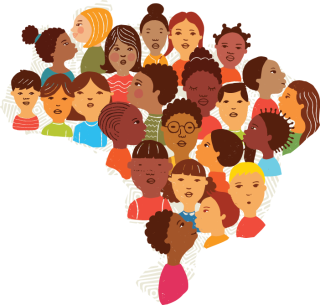 Etapa de Interiorização
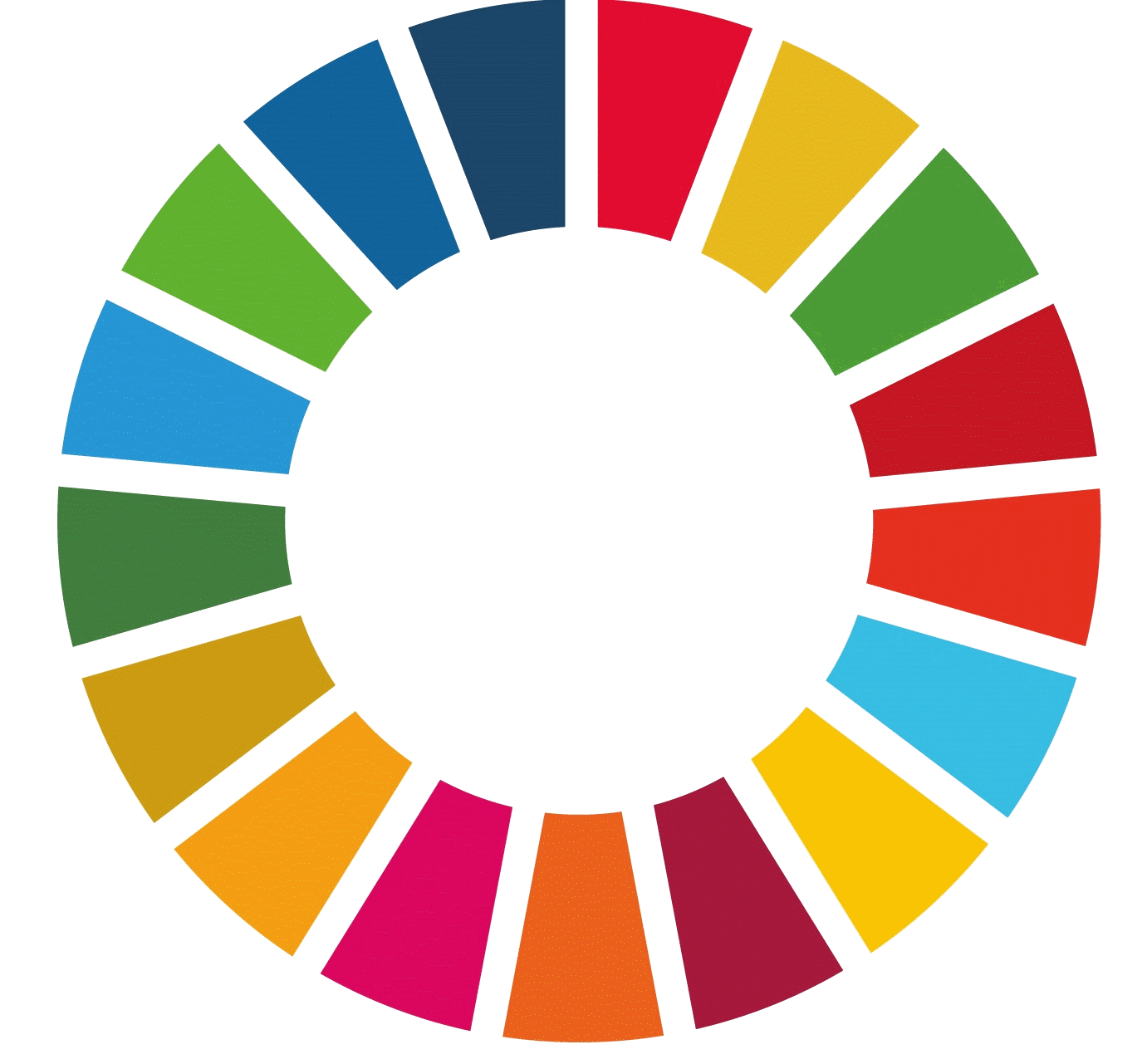 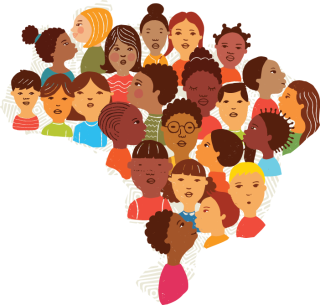 Obrigada!

Rubia Quintão 

Secretaria Nacional de Articulação Social  
Secretaria de Governo - Presidência da República
segov.ods@presidencia.gov.br